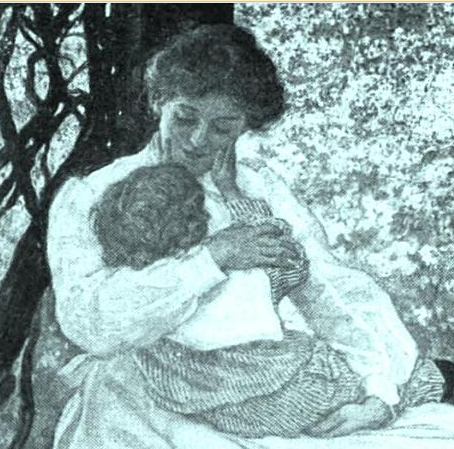 Ρυθμική και Κινητική Αγωγή
Νανουρίσματα – Ταχταρίσματα – Παιχνιδοτράγουδα – Παιδικά τραγούδια – Λαχνίσματα – Γλωσσοδέτες – Παροιμίες - Αινίγματα
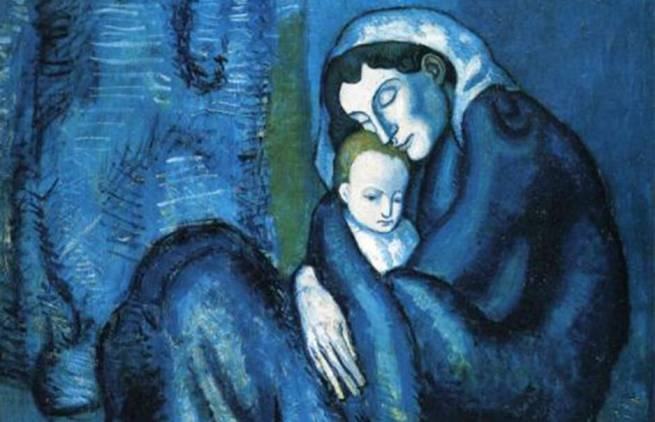 Νανούρισμα: τραγούδι με έντονο το μελωδικό κι αυτοσχεδιαστικό στοιχείο, που τραγουδιέται με απαλή κι εκφραστική φωνή, από τη μητέρα, τη γιαγιά, την παιδαγωγό ή κάποιον άλλο που φροντίζει το παιδί, ενώ το κρατά και το κουνά ρυθμικά στην αγκαλιά του. Το νανούρισμα σκοπεύει στο να ηρεμίσει ή να βάλει για ύπνο το παιδί. Έρευνες έχουν δείξει πως το νανούρισμα έχει πολλές ευεργετικές ωφέλειες όπως:
Ηρεμεί το παιδί και το κάνει να νιώθει ασφάλεια (χαμηλώνει τους καρδιακούς παλμούς και το ρυθμό της αναπνοής)
Ρυθμίζει συναισθηματικά τόσο το παιδί όσο και τη μητέρα (φροντιστή). Η μητέρα εκφράζει μέσα από το τραγούδι, την αγάπη της, τις ελπίδες της, μοιράζεται τις έγνοιες της και ξορκίζει τους φόβους της
Βοηθά στην ενδυνάμωση της συναισθηματικής σύνδεσης, επικοινωνίας και της ασφαλούς προσκόλλησης του παιδιού
Αναπτύσσει τίς ακουστικές οδούς του παιδιού και το εμβαπτίζει στη μουσική κουλτούρα του τόπου του. 
Εμπεριέχει τα στοιχεία: του ρυθμού, της προσωδίας, της σωματικής και οπτικής επαφής, τα οποία συντελούν στη συναισθηματική ρύθμιση του μικρού παιδιού.
Έντεχνα νανουρίσματα:

Κοιμήσου αγγελούδι μου - μουσική: Μίκης Θεοδωράκης, στίχοι: Κώστας Βίρβος
Νανούρισμα – μουσική: Μάνος Λοΐζος, στίχοι: Λευτέρης Παπαδόπουλος, ερμηνεία: Μαρίζα Κωχ
Πόσο σε αγαπώ - μουσική: Μάνος Λοΐζος, στίχοι: Δ. Σιτζάνη, ερμηνεία: Α. Βουγιουκλάκη
Νανούρισμα – μουσική: Μάνος Χατζιδάκης, στίχοι: Νίκος Γκάτσος, ερμηνεία: Αλκίνοος Ιωαννίδης
Νανούρισμα – μουσική: Μιλτιάδης Σελιτσανιώτης, στίχοι: Ισιδώρα Σιδέρη, ερμηνεία: Ελεωνόρα Ζουγανέλη 
Το νανούρισμα της Πεταλούδας- Στίχοι/Μουσική: Γιώργος Χατζηπιερής, ερμηνεία: Αλκίνοος Ιωαννίδης

Παραδοσιακά:

Ύπνε που παίρνεις τα παιδιά - Παραδοσιακό  νανούρισμα σε ενορχήστρωση Νίκου Κυπουργού, ερμηνεύει: Σαβίνα Γιαννάτου
Κοιμήσου Μέρα Όμορφη: ερμηνεία: Πέμη Ζούνη
Αγιά Μαρίνα και Κυρά: Παραδοσιακό νανούρισμα από την Κύπρο, ερμηνεύει ο Αλκίνοος Ιωαννίδης
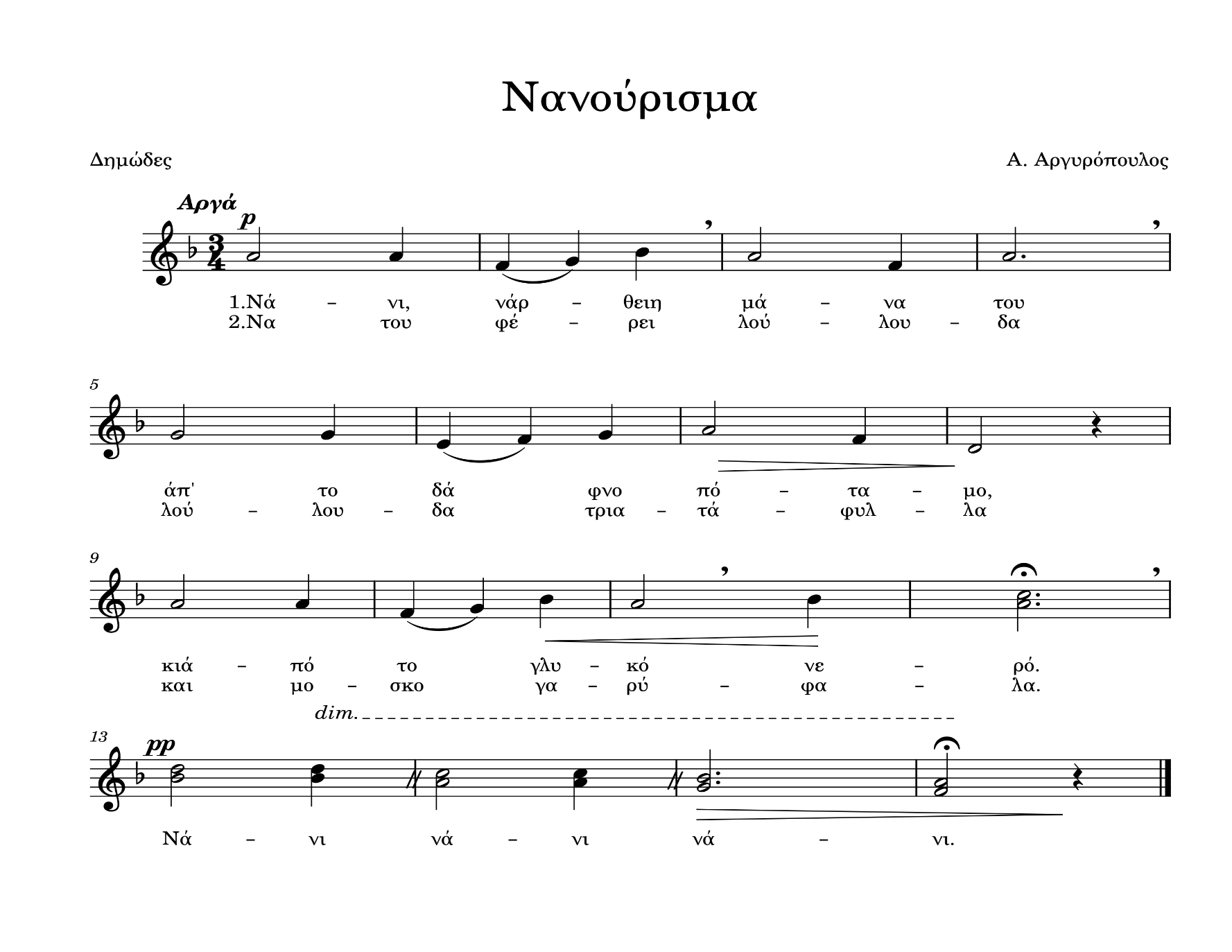 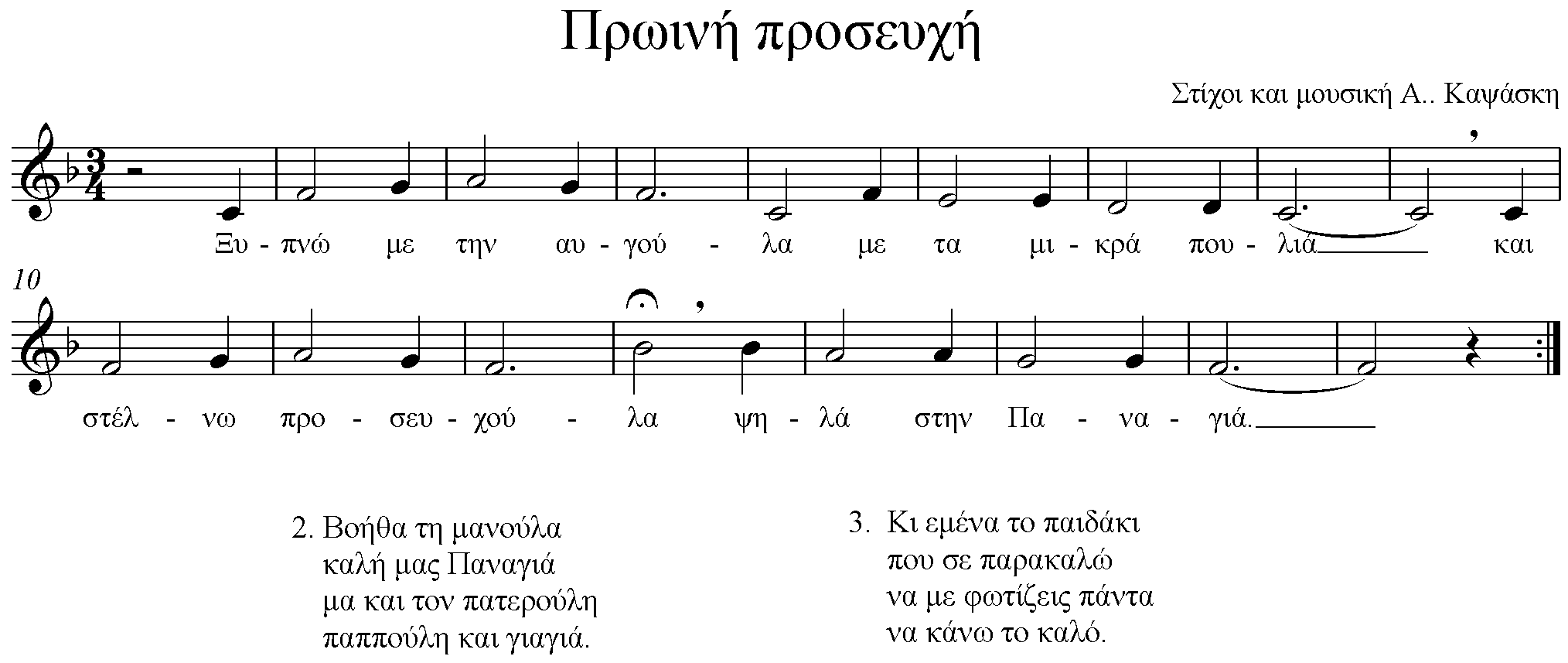 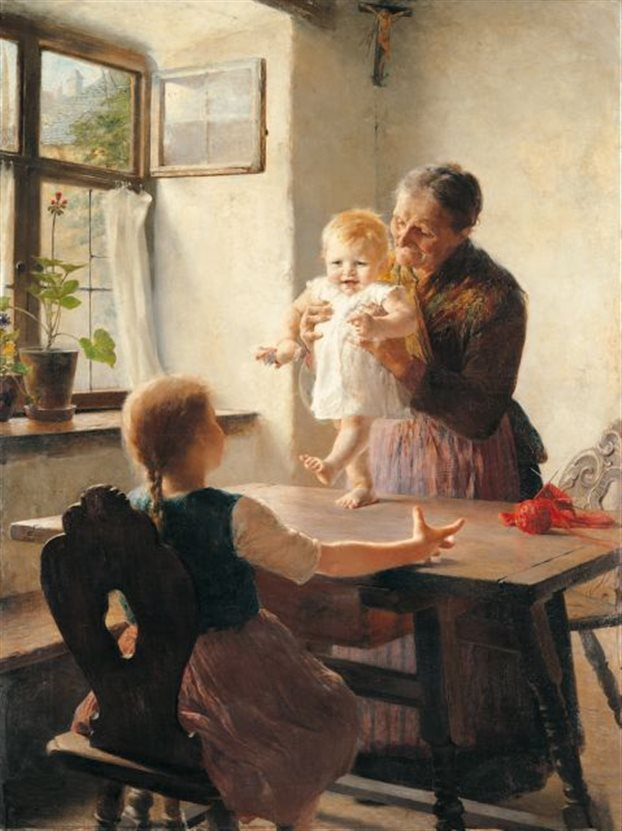 Ταχταρίσματα: τραγουδάκια για τη διασκέδαση των μικρών παιδιών. Όταν το παιδί δεν στέκεται ακόμη μόνο του όρθιο, η μαμά του ή ο/η παιδαγωγός το κρατά από τις μασχάλες πάνω στα γόνατά της/του και το «χορεύει» πάνω – κάτω, δεξιά αριστερά, στο ρυθμό της μελωδίας. Το παιδί κοιτάζει προς το μέρος της μητέρα ή της παιδαγωγού κι εκείνη του χαμογελά και του τραγουδά. Τα ταχταρίσματα, ψυχαγωγούν τα παιδιά, ενδυναμώνουν το δεσμό ανάμεσα σε αυτά και το φροντιστή, υποβοηθούν τη μουσική ανάπτυξη (μελωδική και ρυθμική), αναπτύσσουν το λόγο και την κοινωνικοποίηση του παιδιού.
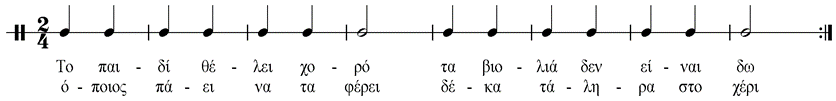 Ιακωβίδης Γιώργος Ζωγράφος
ΤΑΧΤΑΡΙΣΜΑΤΑ:  (Σμύρνη Μικράς Ασίας)
Πού ’ν’ το; Πού ’ν’ το; Να το, να το, στην αμυγδαλιά ’πό κάτω
και μαζεύει αμυγδαλάκια με τα δυο του τα χεράκια.
Το παιδί θέλει χορό, τα βιολιά δεν είναι ’δώ!
Όποιος πάει και τα φέρει, δέκα τάλιρα στο χέρι
κι ένα κόσκινο φλουριά για να παίξουν τα παιδιά!
Ποιος χορεύει; Ποιος πηδά; Ποιος φορεί κοντά βρακιά;
Χόρεψε και πήδηξε! Τραχανά μαγείρεψε!
ΝΤΑΧΤΙΡΝΤΙ (Πελοπόννησος)
Νταχτιρντί, νταχτιρντί, το γλυκό μας το παιδί!
Νταχτιράκια, νταχτιράκια, τα γλυκά μας τα παιδάκια!
Πω, πω, πω, να το χαρώ και μεγάλο να το δω!
Πω, πω, πω, να μεγαλώσει, να το βάλω να ζυμώσει!
Πω, πω, πω, να μεγαλύνει, να το βάλω να μου πλύνει!
Νταχτιρντί του λέγανε και μας το παντρεύανε
και του δίνανε προικιά ένα κόσκινο φλουριά!
Τα παιδιά μας να ’ν’ καλά κι ας ψοφήσουν χίλια αρνιά,
χίλια αρνιά, χίλια κατσίκια και του μπέη τα κορίτσια!
Το παιδί θέλει χορό, τα βιουλιά δεν είναι ’δώ!
Κι όποιους πάει και τα φέρει, δέκα τάλιρα στο χέρι!
ΕΛΑ, ΕΛΑ, ΕΛΑ ΤΟΥ  (Ικαρία)
Έλα, έλα, έλα του! Παίζε του και γέλα του!
Έλα να το κάνω μάκι στο λαιμό και στο ματάκι!
Ταρριρί του λέγανε και μου το παντρεύανε
και του δίναν κι ένα αμπέλι να χωρεί ο λαγός να μπαίνει!
Ταχντιρντί του λέγανε και μου το παντρεύανε
και του δίνουν και προικιά ένα κόσκινο κουκιά!
Ταχντιρντί και μπράμα του, τ’ άργανα στο γάμο του
κι όποιος πάει να τα φέρει, πέντε τάλαρα στο χέρι!

μάκι (το): φιλί.
κόσκινο (το): μ’ αυτό κοσκινίζουν το αλεύρι, η σήτα.
άργανα (τα) (ιδιωμ.): τα μουσικά όργανα.
τάλαρα (τα) (ιδιωμ.): τα τάλιρα.
ΨΙΧΑΛΙΖΕΙ  (Κάλυμνος)
Ψιχαλίζει, λίζει-λίζει και το μάρμαρο ποτίζει
και ο κάτης μαγερεύγει και ο ποντικός χορεύει!
κάτης (ο) (ιδιωμ.): ο γάτος.
Να το δείρω θέλω ‘γω με της μύγας το φτερό
Να το δείρω θέλω πάλι με της μύγας το ποδάρι

Κουπεπέ κουπεπέ κι ο μπαμπάς του έρχεται
Και του φέρνει κάτι τι, λουκουμάκια στο χαρτί
Τίλι τιλιλάκια και κλωστές και κουβαράκια 
στης κορούλας μου τ’ αυτάκια (γαργάλημα)
Πάει - πάει το μυρμηγκάκι για ψωμάκι για τυράκι
 στου μωρού το λαιμουδάκι (γαργάλημα)
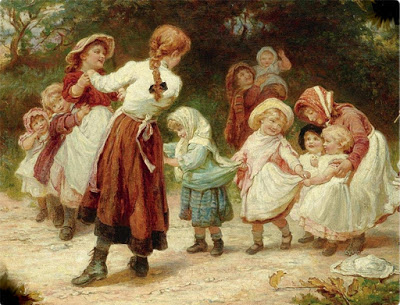 Παιχνιδοτράγουδα: είναι τραγούδια που έχουν δημιουργηθεί συλλογικά από τα ίδια τα παιδιά και  συνοδεύονται από παιχνίδια ή κινήσεις. Τα τραγούδια και τα παιχνίδια διδάσκονται από τα μεγαλύτερα παιδιά στα μικρότερα. Τα περισσότερα παίζονται πανελλαδικά με μικρές παραλλαγές. Τα πιο γνωστά από αυτά είναι:
Η μικρή Ελένη
Γύρω – γύρω όλοι
Πούντο –πούντο το δαχτυλίδι
Περνάει – περνάει η μέλισσα
Λύκε – λύκε είσαι δω;
Βασιλιά – βασιλιά τι ώρα είναι;
Ένα λεπτό κρεμμύδι
Δεν περνάς κυρά Μαρία
Αλάτι ψιλό  αλάτι χοντρό
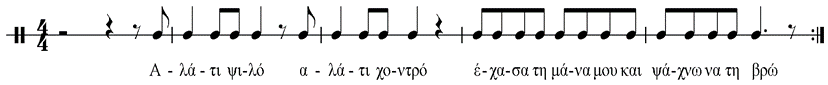 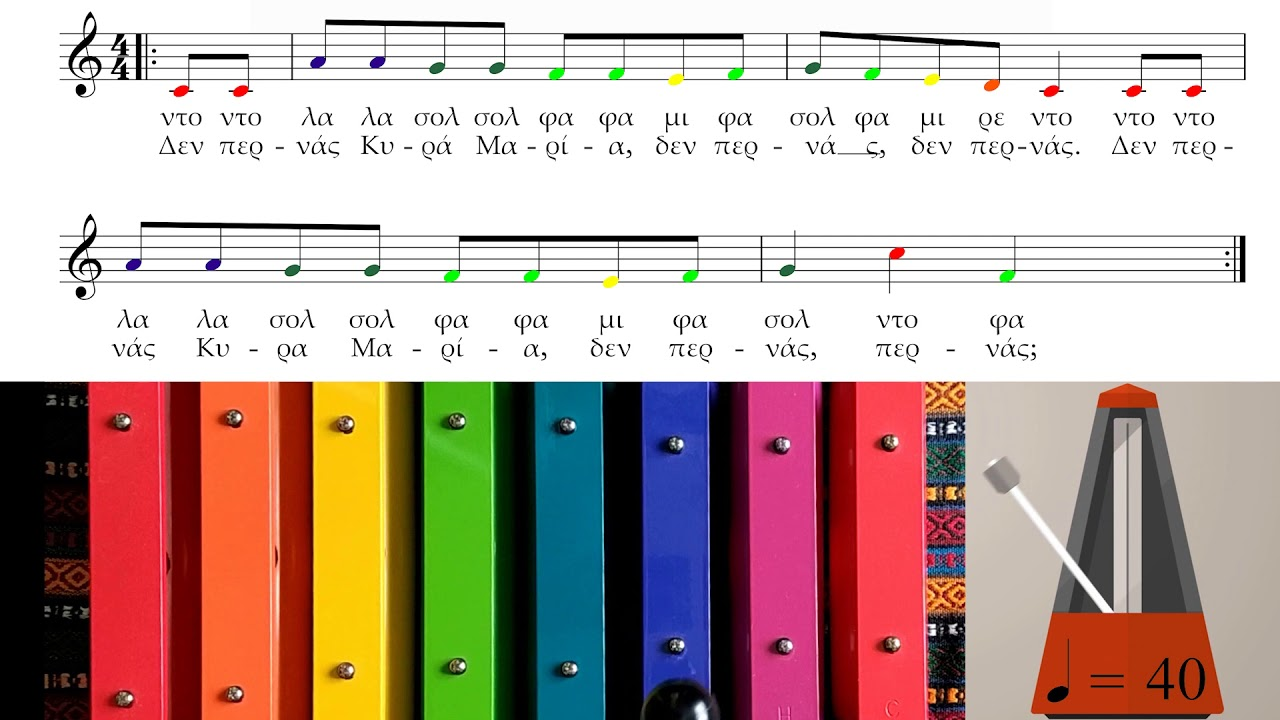 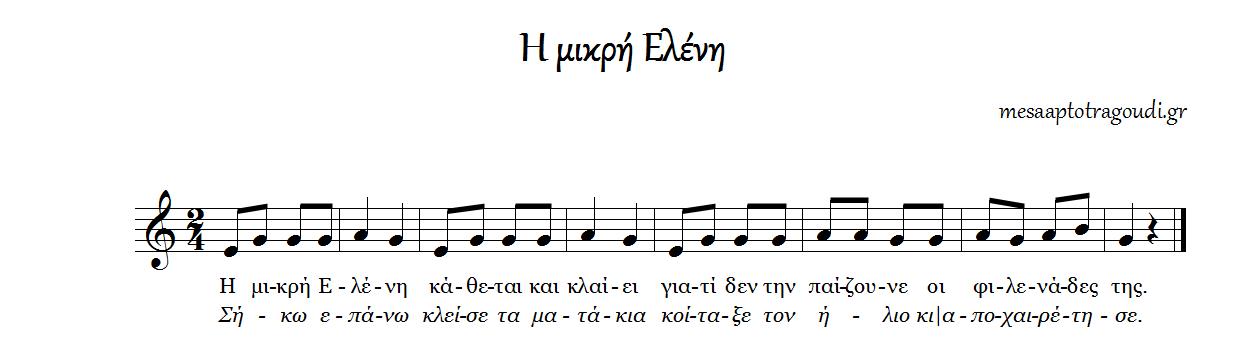 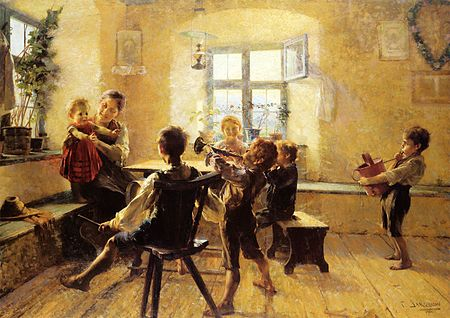 Παιδικά τραγούδια: είναι τραγούδια που έχουν δημιουργηθεί για να ψυχαγωγήσουν και διαπαιδαγωγήσουν τα παιδιά. Συνήθως είναι συνθέσεις απλές (μικρό τονικό εύρος), σύντομες (μικρές μελωδικές φράσεις) κι έχουν επαναλήψεις. Τα παραδοσιακά παιδικά τραγούδια είναι συλλογικές δημιουργίες και γι’ αυτό δεν γνωρίζουμε το δημιουργό. Υπάρχει όμως πλήθος παιδικών τραγουδιών που έχουν δημιουργηθεί από διακεκριμένους συνθέτες ειδικά για τα μικρά παιδιά. Σε αυτά ανήκουν τα έντεχνα παιδικά τραγούδια και η μελοποιημένη ποίηση. Τα παιδικά τραγούδια έχουν πολλαπλά παιδαγωγικά οφέλη:
Αναπτύσσουν τις μουσικές και κινητικές δεξιότητες των παιδιών
Ψυχαγωγούν και βοηθούν στην κοινωνικοποίηση
Αναπτύσσουν τη συναισθηματική νοημοσύνη
Εμπλουτίζουν το λεξιλόγιο και τις γλωσσικές δεξιότητες
Αναπτύσσουν τη δημιουργικότητα, τη φαντασία και την αισθητική των παιδιών
Μορφώνουν με ευχάριστο κι διασκεδαστικό τρόπο
Η πιπεριά
Ανέβηκα στην πιπεριά να κόψω ένα πιπέρι
κι η πιπεριά τσακίστηκε και μου 'κοψε το χέρι.
Δώσ' μου το μαντιλάκι σου το χρυσοκεντημένο
να δέσω το χεράκι μου, που είναι ματωμένο.
Τράμπα τραμπαλίζομαι
Τράμπα τραμπαλίζομαι πέφτω και τσακίζομαι
και χτυπώ το γόνα μου και φωνάζει η νόνα μου
και γελούνε τα παιδιά που μου σκίστηκε η ποδιά
μα σε πείσμα τους κι εγώ πάλι θα τραμπαλιστώ
τράμπα τραμπαλίζομαι κι ούτε πια ζαλίζομαι!!
Η καλή μας αγελάδα
Η καλή μας αγελάδα, βόσκει κάτω στη λιακάδα
Μικρά χόρτα και μεγάλα, για να κατεβάσει γάλα
Να το κάνουμε τυράκι, να το κάνουν βουτυράκι
Να το βάλουμε στο πιάτο, να μας πουν «ορίστε φάτο».

Νεραντζούλα
Νεραντζούλα φουντωμένη, με νεράντζια φορτωμένη
Τη Δευτέρα τη σκαλίζω και την Τρίτη την ποτίζω
Την Τετάρτη και την Πέμπτη την κλαδεύω την ραντίζω
Την Παρασκευή νεράντζια το καλάθι μου γεμίζω
Σάββατο τα ξεφλουδίζω και τα διπλοσυγυρίζω
Και την Κυριακή κοπιάστε το γλυκό να δοκιμάστε
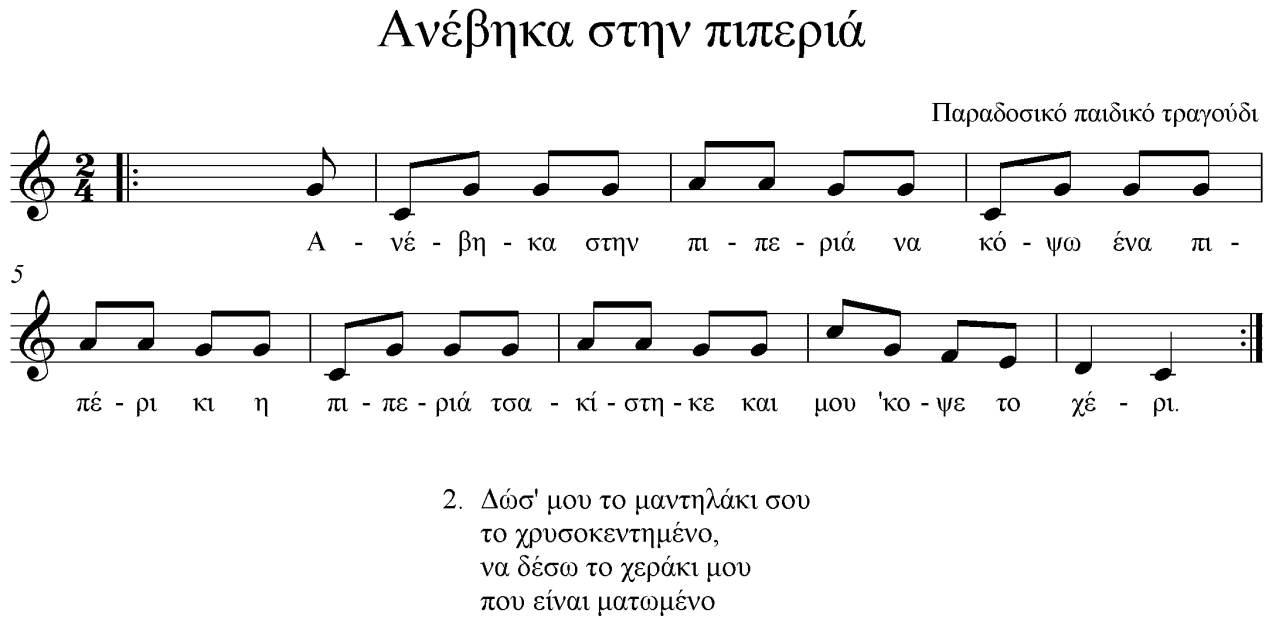 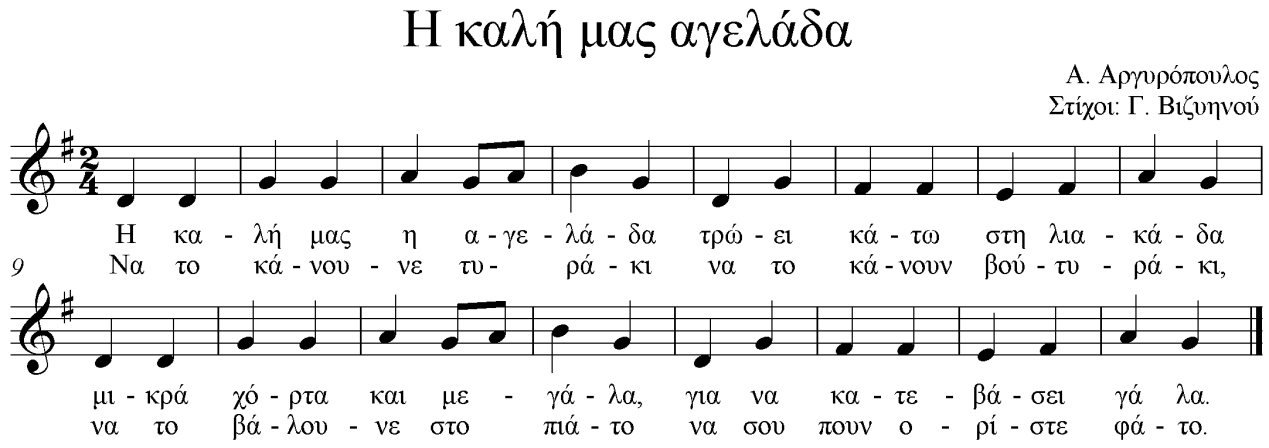 Λαχνίσματα: Με τον όρο λαχνίσματα (από το ουσιαστικό "λαχνός) ή κληρωσιές, ονομάζονται παιδικά τραγούδια με απλό ρυθμό, που λέγονται πριν από την έναρξη ομαδικών παιχνιδιών όπως το κρυφτό, προκειμένου να καθορισθεί με κλήρο είτε ο πρώτος, είτε ο τελευταίος από τον οποίο θ΄ αρχίσει το παιχνίδι. Συνήθως τον κλήρο αποτελεί η τελευταία συλλαβή των τραγουδιών αυτών. 
Μετά το πρωταρχικό ερώτημα "Να τα βγάλουμε;", κάποιο παιδί - συνήθως αυτό που έκανε την ερώτηση - κάνει τη "μάνα" και αφού όλα τα υπόλοιπα παιδιά (από δύο και πάνω) αποδέχονται τη πρόσκληση, κάνουν κύκλο και η μάνα αρχίζει το τραγούδι. Χαρακτηριστικό αυτών των τραγουδιών είναι ότι πολλές φορές ξεκινάνε με την αρχική λέξη «μπουφ». Θα περιμέναμε ότι ο παίκτης στον οποίο τυχαίνει η τελευταία συλλαβή θα έπαιρνε και το ρόλο για τον οποίο γινόταν λόγος. Όμως αυτό θα ήταν πολύ απλό, αντίθετα, αυτός ο παίκτης βγαίνει, και το λάχνισμα ξαναρχίζει μέχρι να μείνει ένας μόνο παίκτης. Δεν υπάρχει αμφιβολία ότι το ίδιο το λάχνισμα είναι κι αυτό ένα παιχνίδι. Τα παιδιά που συμμετέχουν διασκεδάζουν με το λάχνισμα, επειδή κάθε φορά ανανεώνεται η συγκίνηση που νιώθουν πριν μάθουν σε ποιον θα πέσει η τελευταία συλλαβή.
Τα λαχνίσματα είναι πολύ διαδεδομένα όχι μόνο στις πόλεις αλλά και στην ελληνική ύπαιθρο, και τα σημαντικότερα αυτών λέγονται πανελλαδικά. Πολλά από αυτά είναι ακατανόητα πλην όμως ακούγονται θαυμάσια από τα παιδιά που τα διαδίδουν στα μικρότερα. (Πηγή:https://el.wikipedia.org/wiki)
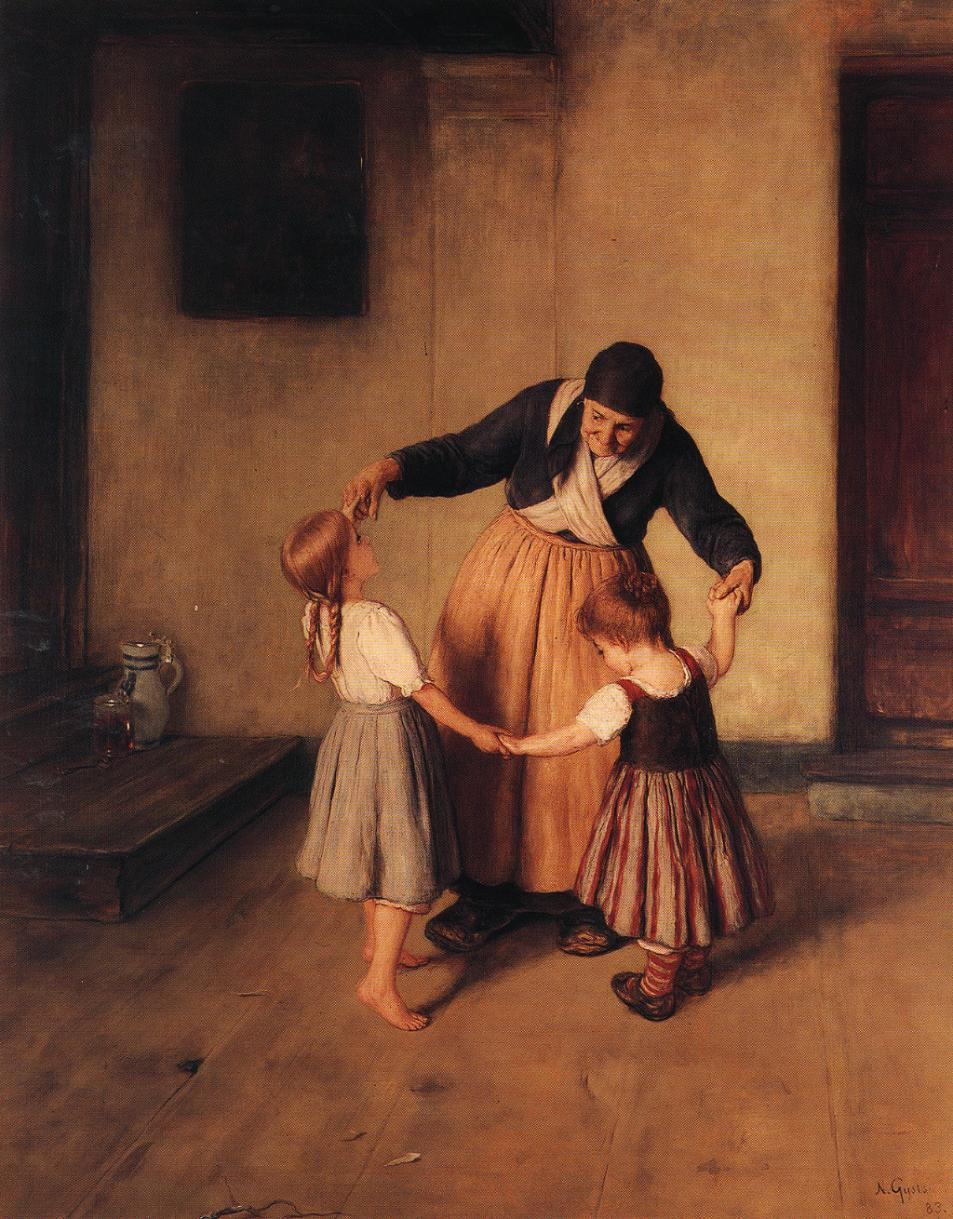 Α μπε μπα μπλομ
Α μπε μπα μπλομ
του κίθε μπλομ
α μπε μπα μπλομ
του κίθε μπλομ
μπλιμ μπλομ.
Πού θα πας εκεί;
Στη Βόρεια Αμερική
να βρεις και τον ελέφαντα 
που παίζει μουσική
μ'ενα κόκκινο βρακί.
Ο Καρακατσάνης
Ο καρακατσάνης μπήκε στο τηγάνι
κι έσπασε τ΄ αυγά!
αυγά τηγανητά;
Γιατί καρακατσάνη μπήκες στο τηγάνι
κι έσπασες τ΄ αυγά
αυγά τηγανητα;
φάε τώρα κι από μένα
μία καρπαζιά
Κινεζάκι
Είσαι κινεζάκι;
Τρως πολύ ριζάκι;
Πόσες κουταλίτσες την ημέρα τρώς;
(π.χ.) 5
1,2,3,4,5 βγαίνεις!
Ένα δύο τρία
Ένα δύο τρία
πήγα στην Κυρία
μου 'δωσε ένα μήλο
μήλο δαγκωμένο
το 'δωσα στην κόρη
έκανε αγόρι
το 'βγαλε Θανάση
σκούπα και φαράσι.
Άκατα μάκατα
Άκατα μάκατα σούκουτου μπε
άμπε φάμπε ντομινέ
άκατα μάκατα σούκουτου μπε
άμπε φάμπε βγε.
Παροιμίες:
Αινίγματα:
Μια βαρκούλα φορτωμένη στο λιμάνι πάει και μπαίνει! 
Τί είναι;

Ψηλός - ψηλός καλόγερος και κόκκαλα δεν έχει!!
Τί είναι;

Βασιλιάς δεν είναι κορώνα φοράει, ρολόι δεν έχει τις ώρες μετράει!!
Τί είναι;
Αγάλι – αγάλι γίνεται η αγουρίδα μέλι
Φασούλι το φασούλι γεμίζει το σακούλι
Ο Φλεβάρης κι αν φλεβίσει, καλοκαίρι θα μυρίσει, μα αν λάχει και κακιώσει, μες στο χιόνι θα μας χώσει!
Αν ρίξει ο Μάρτης δυο νερά κι Απρίλης άλλο ένα,
     χαρά σ’ εκείνον το ζευγά που ’χει στη γη σπαρμένα!
Γλωσσοδέτες:

Άσπρη πέτρα ξέξασπρη κι απ’ τον ήλιο ξεξασπρότερη
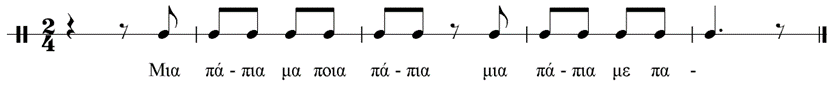